Сервисы Веб 2.0
Понятие Веб 2.0
Принцип веб 2.0 — «mash-up» («смешивание»). Этот принцип означает, что путем интегрирования программных возможностей нескольких независимых друг от друга сервисов можно создать новый уникальный web-проект.
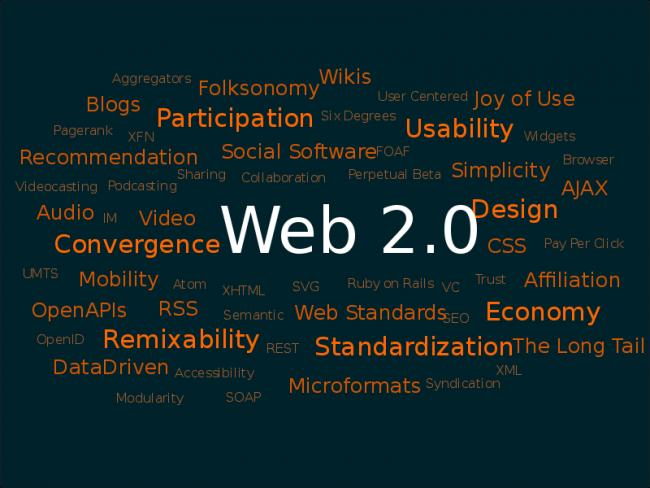 Использование Веб 2.0 сервисов
Варианты использования зависят, в основном, от возможностей предлагаемой программы, пользовательских навыков участников группы и фантазии преподавателя.
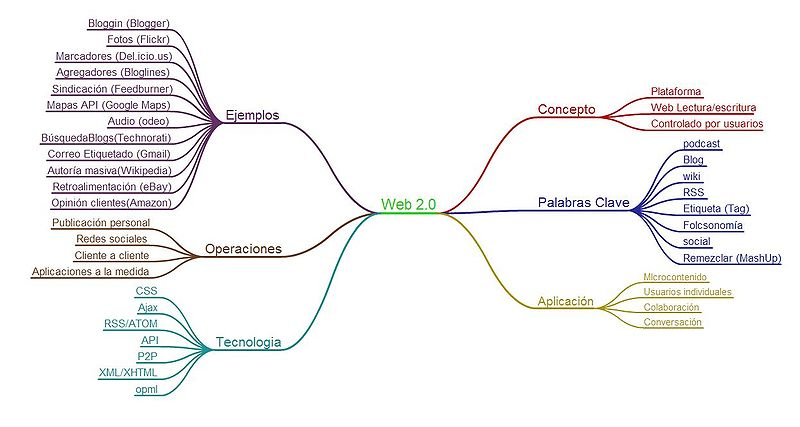 Сервисы для хранения документов
Социальные мультимедийные сервисы могут быть использованы как источник учебных материалов. Используя сервис «Панорамио» можно привязать фотографию к конкретному географическому объекту на карте.
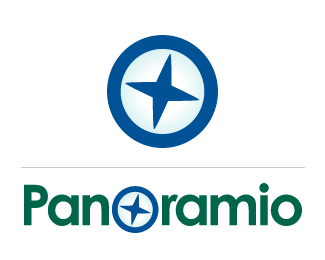 Сервисы для хранения закладок
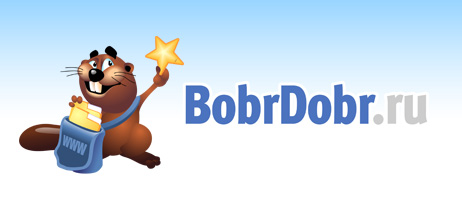 Можно делать ссылки на дидактический материал Интернет-ресурсов в BobrDobr или MoeMesto. Хранилище ссылок на учебные материалы. Учителя могут вместе вести поиск необходимых материалов.
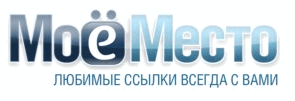 Онлайн – газеты (доски)
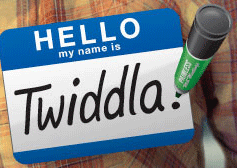 Это онлайн сервис для совместной работы.  «Twiddla» позволяет размещать на рабочей поверхности текст, иллюстрации, математические формулы и т.д.
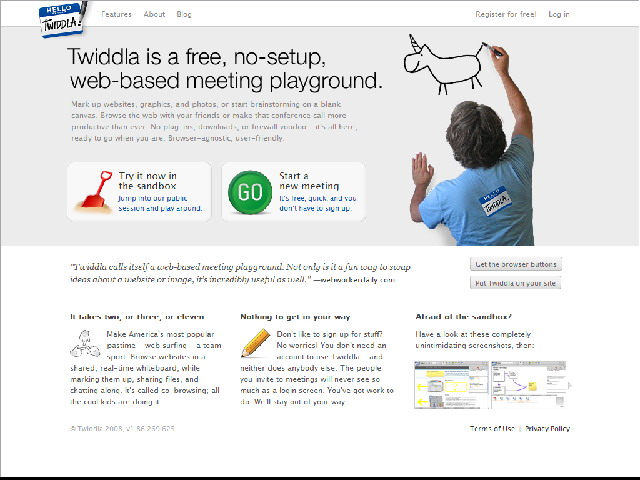 ВикиВики (WikiWiki)
Социальный сервис, позволяющий любому пользователю редактировать текст сайта (писать, вносить изменения, удалять, создавать ссылки на новые статьи).
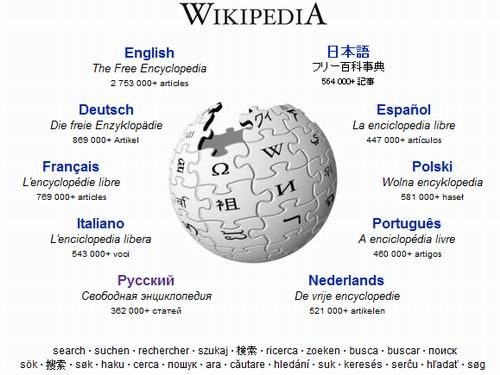 Социальные геосервисы
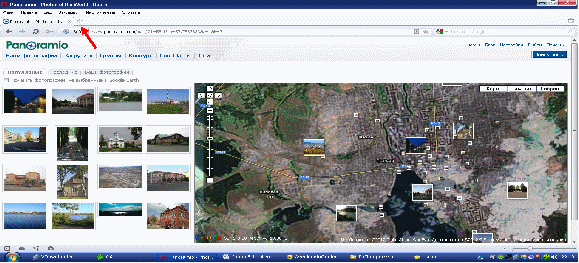 Сервисы сети Интернет, которые позволяют находить, отмечать, комментировать, снабжать фотографиями различные объекты в любом месте на изображении Земного шара с достаточно высокой точностью.
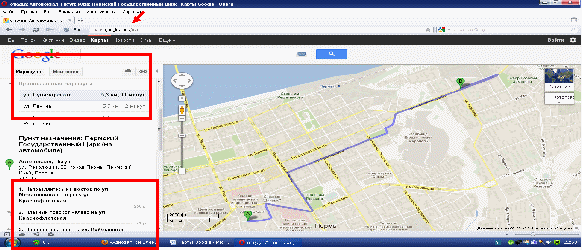 Сервисы для создания и/или хранения презентаций.
Сервис предназначен для публикации, хранения презентаций и обмена ими с другими пользователями. Можно загружать, просматривать, встраивать код и скачивать презентации.
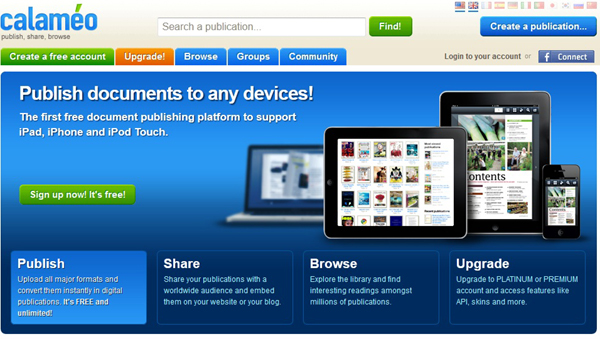 Создание 3D – книг
С помощью этого сервиса можно создавать интересные 3D-книги, а самое главное - интерактивные. В книгу можно вставлять картинки, текст, ссылки на интернет ресурсы.
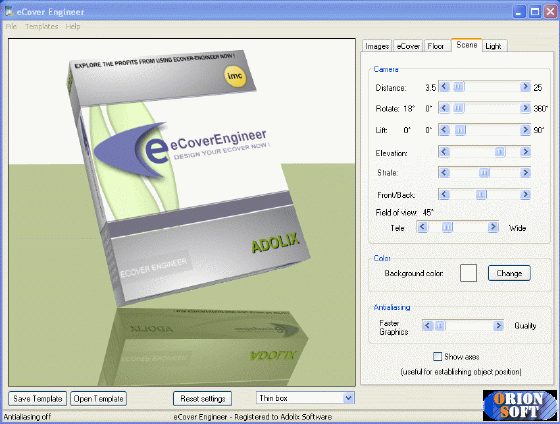 Сервисы для создания опросов, анкет и тестов.
Мастер-Тест — это бесплатный интернет сервис, который позволяет создавать тесты.
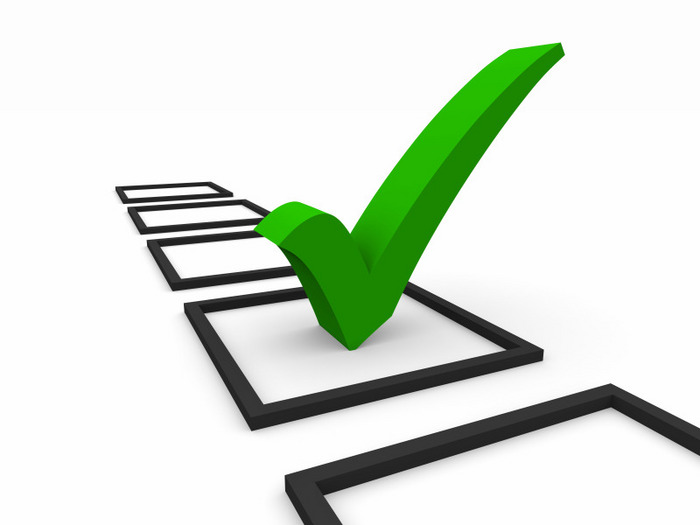 Сервисы для создания дидактических игр
Позволяет создавать он-лайн пазлы, необходима лишь готовая картинка для закачивания на сервер.
• LearningApps
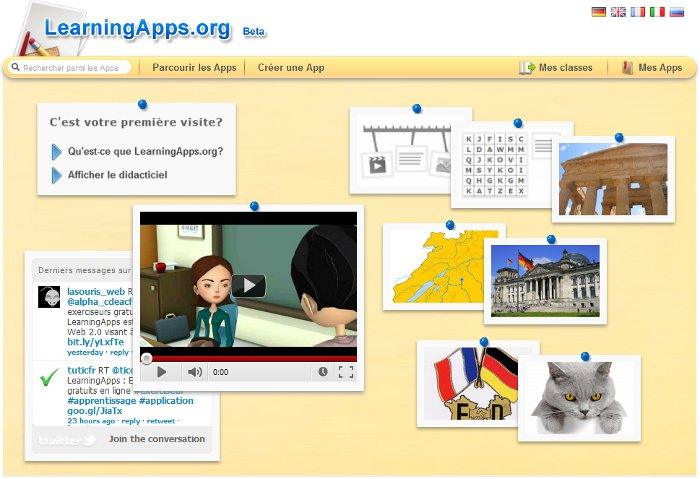 Облако слов
Веб-сервис, позволяющий создать облако слов из текста.
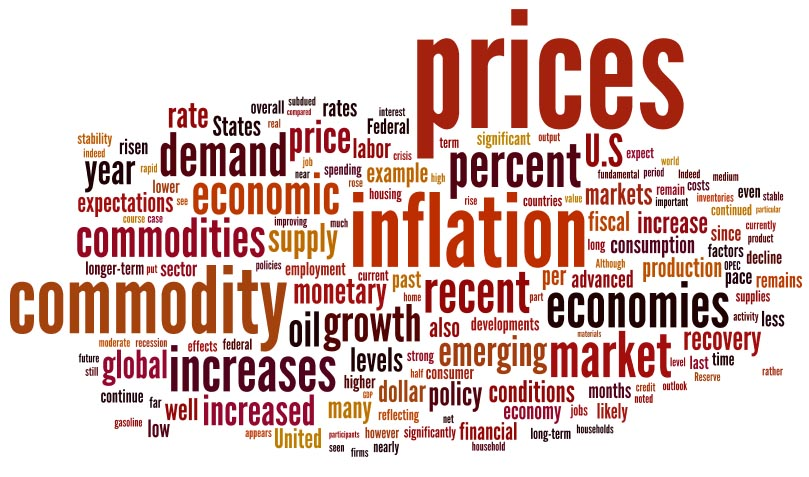 Сервисы для создания музыкальных презентаций и слайдшоу
Можно редактировать время показа фото, переходы, эффекты просмотра, использовать готовые темы, вставлять музыку со своего компьютера, делать титры и т.п.
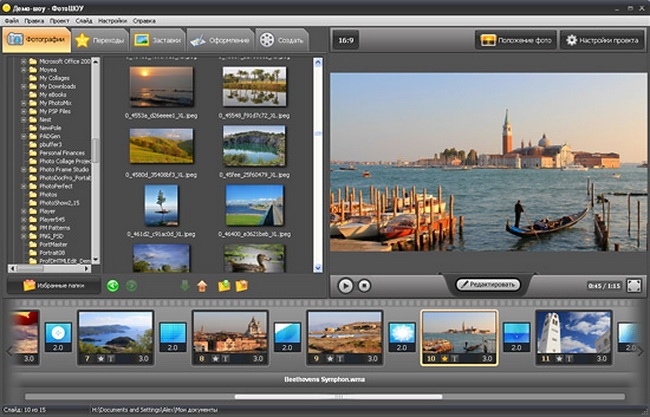 Сервисы для рисования и создания открыток
Можно использовать для уроков литературы или музыки: подобрать иллюстрацию, музыку и т.д.
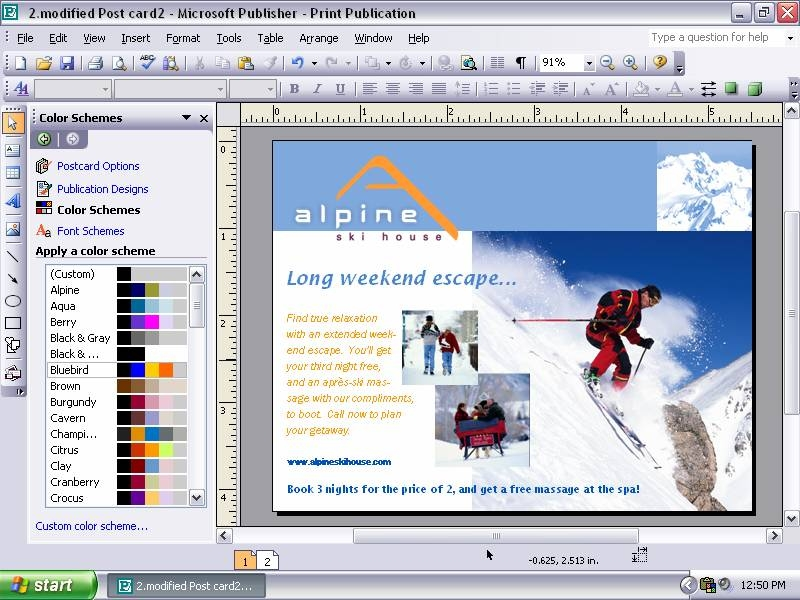 Интеллект-карта
Это схема, предназначенная для визуализации информации при ее обработке человеком.
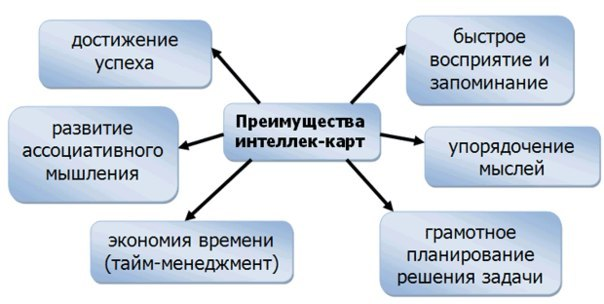 Применение сетевых сервисов Веб 2.0, позволят учителю повысить познавательный интерес учащихся, добывать информацию, правильно ее обрабатывать и применять для решения поставленных задач.
Преимущества:
совместный поиск;
совместное хранение закладок;
создание и совместное использование медиа-материалов (фотографий, видео, аудиозаписей…);
совместное создание и редактирование гипертекстов;
совместное редактирование и использование в сети текстовых документов, электронных таблиц, презентаций и других документов;
совместное редактирование и использование карт и схем.
Недостатки:
зависимость от наличия постоянного соединения (исчезает связь — информация становится недоступной или неудобной в использовании);
зависимость сайтов от решений сторонних компаний, зависимость качества работы сервиса от качества работы многих других компаний;
слабая приспособленность нынешней инфраструктуры к выполнению сложных вычислительных задач в браузере;
уязвимость конфиденциальных данных, хранимых на сторонних серверах, для злоумышленников (известны случаи хищения личных данных пользователей, массовых взломов учётных записей блогов).
Список используемой литературы:
Интернет:
http://ulgis.hut1.ru/nedo.html
http://school50.pupils.ru/stranitsy-uchenikov/1898/31229/